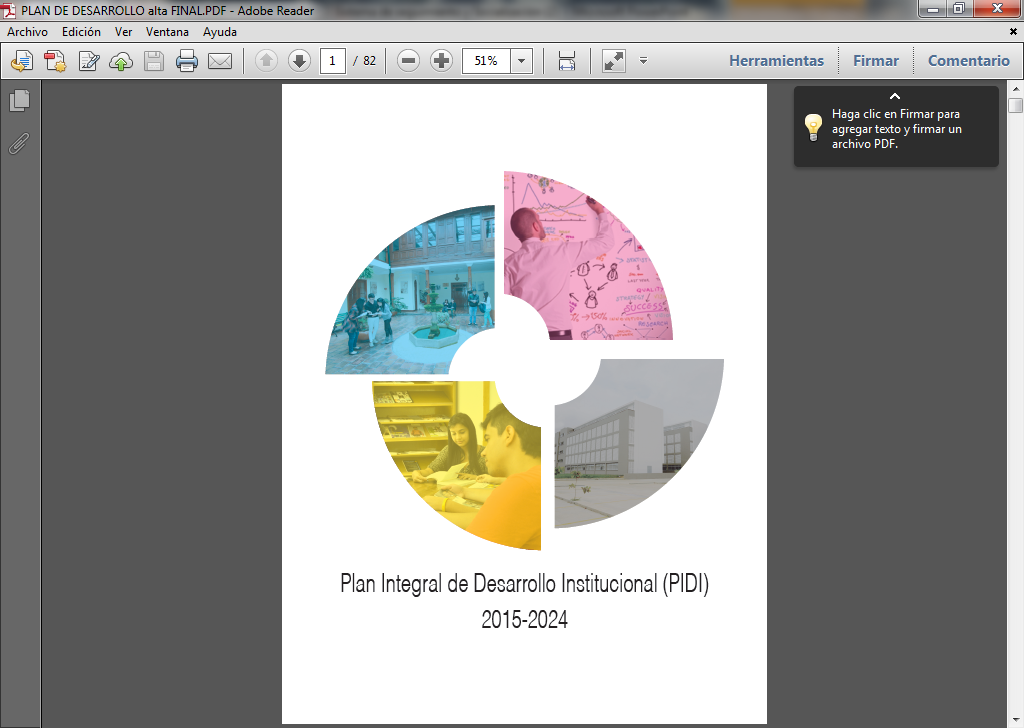 PLAN INTEGRAL DE DESARROLLO INSTITUCIONAL
PIDI 2015-2024

SISTEMA DE GERENCIA

2015
Estructura de la Presentación
Estructura del Plan Integral de Desarrollo Institucional
El Sistema de Gerencia
Instalación del Comité Técnico 
Ruta de formulación de los perfiles de proyecto, los Planes de Acción Seccional (PAS) y los Planes Anuales de Trabajo (PAT)
Estructura del Plan Integral de Desarrollo Institucional
Estructura del Plan Integral de Desarrollo Institucional
Norma: 
El PIDI 2015-2024 se adopta y se aprueba a través del Acuerdo No.05 de Diciembre 10 de 2014
Horizonte: 
El horizonte del plan es de 10 años, segmentándose en 3 bloques de metas de desarrollo:

2015-2018:Corto Plazo
2019-2021:Mediano Plazo
2022-2024:Largo Plazo
Estructura del Plan Integral de Desarrollo Institucional
Estructura del Plan Integral de Desarrollo Institucional
Cada programa PIDI está estructurado así:
Estructura del Plan Integral de Desarrollo Institucional
Estructura del Plan Integral de Desarrollo Institucional
Estructura del Plan Integral de Desarrollo Institucional
Estructura del Plan Integral de Desarrollo Institucional
Estructura del Plan Integral de Desarrollo Institucional
Estructura del Plan Integral de Desarrollo Institucional
Estructura del Plan Integral de Desarrollo Institucional
Estructura del Plan Integral de Desarrollo Institucional
Estructura del Plan Integral de Desarrollo Institucional
Estructura del Plan Integral de Desarrollo Institucional
Estructura del Plan Integral de Desarrollo Institucional
Estructura del Plan Integral de Desarrollo Institucional
Estructura del Plan Integral de Desarrollo Institucional
Estructura del Plan Integral de Desarrollo Institucional
Sistema de Gerencia del Plan Integral de Desarrollo Institucional
Sistema de Gerencia del Plan Integral de Desarrollo Institucional
El presente Manual establece los mecanismos y procedimientos que adopta la  UNIVERSIDAD LIBRE para  el seguimiento, evaluación y control en la ejecución del Plan Integral de Desarrollo Institucional 2015-2024 y señala el proceso para las modificaciones a los Programas y Proyectos.

Así como para la  formulación del PIDI se requirió  de la participación  de diferentes  actores, para  su gerencia  demanda  el concurso de todas  las unidades académicas y administrativas de la Universidad Libre a nivel nacional, mediante las directrices que se establecen en este manual.
Sistema de Gerencia del Plan Integral de Desarrollo Institucional
Algunas Definiciones
Plan Integral de Desarrollo Institucional (PIDI)

Es un instrumento estratégico de planeación de la Universidad Libre, que consigna los objetivos,  programas y proyectos de  corto, mediano y largo plazo que orientan su desarrollo. El Plan Integral de Desarrollo Institucional, se articula en programas y éstos a su vez pueden comprender uno o varios proyectos.

Programa

Es un conjunto organizado de proyectos, relacionados entre sí y de similar naturaleza,	que  en  conjunto buscan  dar  solución  a  un  determinado problema o la consecución de  objetivos comunes. El PIDI 2015-2024 está constituido por 14 programas.
Sistema de Gerencia del Plan Integral de Desarrollo Institucional
Algunas Definiciones
Proyecto

Es una unidad operativa mínima del plan y se define como un conjunto de actividades planificadas, concretas y relacionadas  entre sí,  que  vinculan tiempo y recursos específicos para lograr objetivos y metas definidas. El PIDI 2015-2024 cuenta en total con 28 proyectos.


Adicionalmente, plantea dos instrumentos:

Plan de Acción Seccional (PAS)
Plan Anual de Trabajo (PAT)
Sistema de Gerencia del Plan Integral de Desarrollo Institucional
Plan de Acción Seccional (PAS)

Es un instrumento que hace posible la materialización del Plan de Desarrollo de la Universidad, mediante los diferentes proyectos aprobados, para un período específico de tiempo.   En cada Seccional se formulan 3 Planes de Acción por proyecto (corto plazo para el periodo 2015-2018, mediano plazo para 2019-2021 y largo plazo para el periodo 2022-2024). El conjunto de todos los Planes de Acción de cada proyecto, conforman el Plan de Acción Seccional. El Plan de Acción describe el qué se debe hacer para el desarrollo de cada Proyecto.

Plan Anual de Trabajo (PAT)

Es un instrumento que da respuesta a cada uno de los proyectos, mediante la formulación de actividades y asignación de recursos. En cada Seccional se formula un Plan Anual de Trabajo durante la vigencia de cada proyecto. El Plan  Anual de Trabajo describe el cómo y cuándo se debe hacer para el desarrollo de cada Proyecto.
Sistema de Gerencia del Plan Integral de Desarrollo Institucional
Asignación de Líderes de Proyecto y Redes de Trabajo
Aprestamiento (Capacitación, Instalación de Comités, Definición de Metodologías)
Sistema de Gerencia del Plan Integral de Desarrollo Institucional
Red de Trabajo
A nivel nacional la Red de Trabajo está conformada por el Presidente Nacional y el Rector Nacional quienes son los gerentes de acuerdo a sus funciones estatutarias. 

En cada seccional  está compuesta por:

Consejo Directivo Seccional
Comité Técnico Seccional
Comité de Seguimiento Seccional (Programas Académicos y Administrativos)
Gestores de Programa (Delegado Personal del Presidente y Rector Seccional)
Director Seccional de Planeación
Líderes de Proyecto
Sistema de Gerencia del Plan Integral de Desarrollo Institucional
Responsabilidades de los Gerentes Nacionales
Liderar los proceso de planeación académica, administrativa y financiera de la Corporación.

Coordinar con los Gestores de Programa el cumplimiento de las fechas para la formulación de los Planes Anuales de Trabajo para cada vigencia.

Gestionar ante los Consejos Directivos Seccionales la aprobación del Plan de Acción Seccional en cada vigencia.

Gestionar ante el Consejos Directivos Seccionales la aprobación del Plan Anual de Trabajo de cada Proyecto, con su respectivo presupuesto.

Coordinar con los Gestores de Programas, el cumplimiento de las metas establecidas en los Planes Anuales de Trabajo y Plan de Acción Seccional
Sistema de Gerencia del Plan Integral de Desarrollo Institucional
Responsabilidades del Consejo Directivo Seccional
Estudiar, modificar y aprobar el Plan de Acción de la seccional para la vigencia Correspondiente

Estudiar, modificar y aprobar el Plan Anual de Trabajo de cada Proyecto, con su respectivo presupuesto

No estipulado en el Acuerdo
Seguimiento Trimestral a los Planes Anuales de Trabajo
Seguimiento Semestral a los Planes de Acción Seccional
Sistema de Gerencia del Plan Integral de Desarrollo Institucional
Responsabilidades de los Gestores de Programa
Asignar a cada proyecto un líder para su desarrollo.
Presentar al Consejo Directivo el Plan de Acción Seccional para su aprobación para su vigencia.
Presentar el Plan Anual de Trabajo con su respectivo presupuesto para su aprobación al Consejo Directivo.
Velar por la participación de las unidades académicas o administrativas para el desarrollo del PIDI.
Realizar seguimiento y análisis trimestral al avance del Plan Anual de Trabajo, y al cumplimiento de indicadores, presentar los resultados al comité de seguimiento.
Realizar seguimiento y análisis semestral al avance en el Plan de Acción Seccional y al cumplimiento de indicadores, presentar los resultados al comité de seguimiento.
Retroalimentar a los lideres de proyecto sobre los resultados del seguimiento y análisis realizado por el comité de seguimiento y proponer acciones de mejora cuando los resultados no sean los esperados.
Sistema de Gerencia del Plan Integral de Desarrollo Institucional
Responsabilidades de los Líderes de Proyecto
Formular los indicadores del Plan Anual de Trabajo del Proyecto y el Plan de Acción del proyecto que está bajo su responsabilidad, para la respectiva vigencia y presentarlo al Gestor de Programas .
Ejecutar las actividades del Plan Anual de Trabajo del Proyecto que dan respuesta al proyecto asignado.
Realizar seguimiento y análisis mensual al avance e indicadores del Plan de Trabajo del Proyecto.
Realizar seguimiento y análisis semestral al avance e indicadores del Plan de Acción del Proyecto.
Reportar trimestralmente los indicadores del Plan Anual de Trabajo al Director Seccional de Planeación, informando alertas, restricciones y posibles oportunidades de mejora cuando sea el caso.
Reportar semestralmente los indicadores del Plan de Acción del Proyecto al Director Seccional de Planeación.
Verificar la calidad de la información reportada a la Dirección Seccional de Planeación.
Sistema de Gerencia del Plan Integral de Desarrollo Institucional
Responsabilidades del Director Seccional de Planeación
Servir de facilitador, y por ende no de ejecución, en la red de trabajo para la formulación de los Planes de Acción y Planes Anuales de Trabajo para cada proyecto.
Revisión técnica de los Planes de acción por Proyecto y PAT, y realizar sugerencias al Comité Técnico.
Consolidar todos los Planes de Acción por Proyecto en un solo PAS y presentarlo al Delegado Personal del Presidente y Rector Seccional para su aprobación por el Consejo Directivo.
Consolidar todos los PAT y presentarlo al Delegado Personal del Presidente y Rector Seccional para su aprobación por el Consejo Directivo.
Si se requiere, anualmente proponer ajustes a las metas del PAS, de acuerdo al análisis interno y externo
Sistema de Gerencia del Plan Integral de Desarrollo Institucional
Responsabilidades del Director Seccional de Planeación
Consolidar trimestralmente los indicadores de los Planes de Trabajo de todos los Proyectos, para presentarlos al Comité de Seguimiento, informando las alertas, restricciones y posibles oportunidades de mejora cuando sea el caso.
Consolidar semestralmente los indicadores de los Planes de Acción de todos los Proyectos, para presentarlos al Comité de Seguimiento, informando las alertas, restricciones y posibles oportunidades de mejora cuando sea el caso.
Administrar y garantizar la funcionalidad técnica del sistema de gerencia del PIDI.
Realizar auditorias de verificación de la calidad de la información y coherencia de los soportes reportados por Líderes de Proyecto.
Sistema de Gerencia del Plan Integral de Desarrollo Institucional
Responsabilidades

Apoyar técnicamente a los Líderes  de Proyecto  en la formulación del Plan de Acción de cada Proyecto en cada vigencia, y del Plan Anual de Trabajo  del Proyecto, definiendo acciones,  actividades, metas e indicadores
Sistema de Gerencia del Plan Integral de Desarrollo Institucional
Responsabilidades

Realizar seguimiento y análisis trimestral al avance del Plan Anual de Trabajo de cada Proyecto
Realizar seguimiento y análisis semestral al avance del Plan de Acción de cada Proyecto
Tomar decisiones respecto a los hallazgos y alertas que se encuentren en el seguimiento del Plan Anual de Trabajo de cada Proyecto y al Plan de Acción Seccional
Componente Académico
Programas 1-9
Componente Administrativo
Programas 10-14
Ruta de formulación de los perfiles de proyecto, los Planes de Acción Seccional (PAS) y los Planes Anuales de Trabajo (PAT)
Ruta de formulación de los perfiles de proyecto, PAS y PAT
Elementos Complementarios


Dinámica de Seguimiento y Reporte al Consejo Directivo

Seguimiento Líder de Proyecto (Permanente) 
Seguimiento PAT (Trimestral ) – Comité de Seguimiento y Consejo Directivo
Seguimiento PAS (Semestral) – Comité de Seguimiento y Consejo Directivo
Elementos Complementarios


Socialización y Sensibilización

Red de Trabajo Sistema de Gerencia
Docentes y Administrativos
Estudiantes
Egresados
Institucionalidad Local y Regional
Comunidad en General
Elementos Complementarios



Proceso de 
Formación
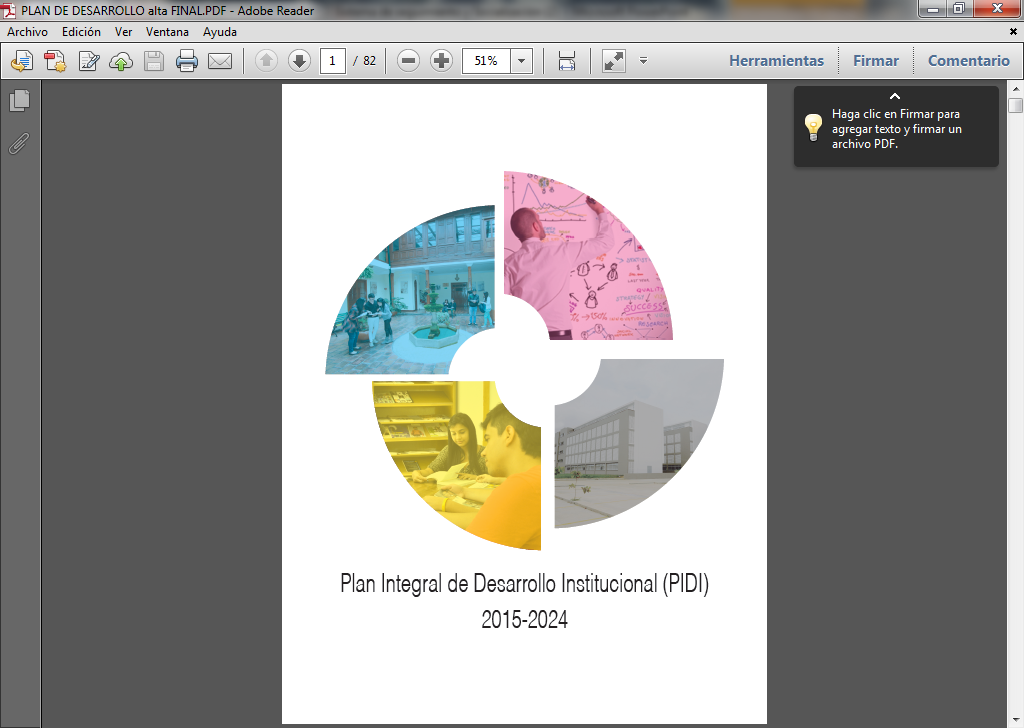 Gracias

www.unilibrepereira.edu.co
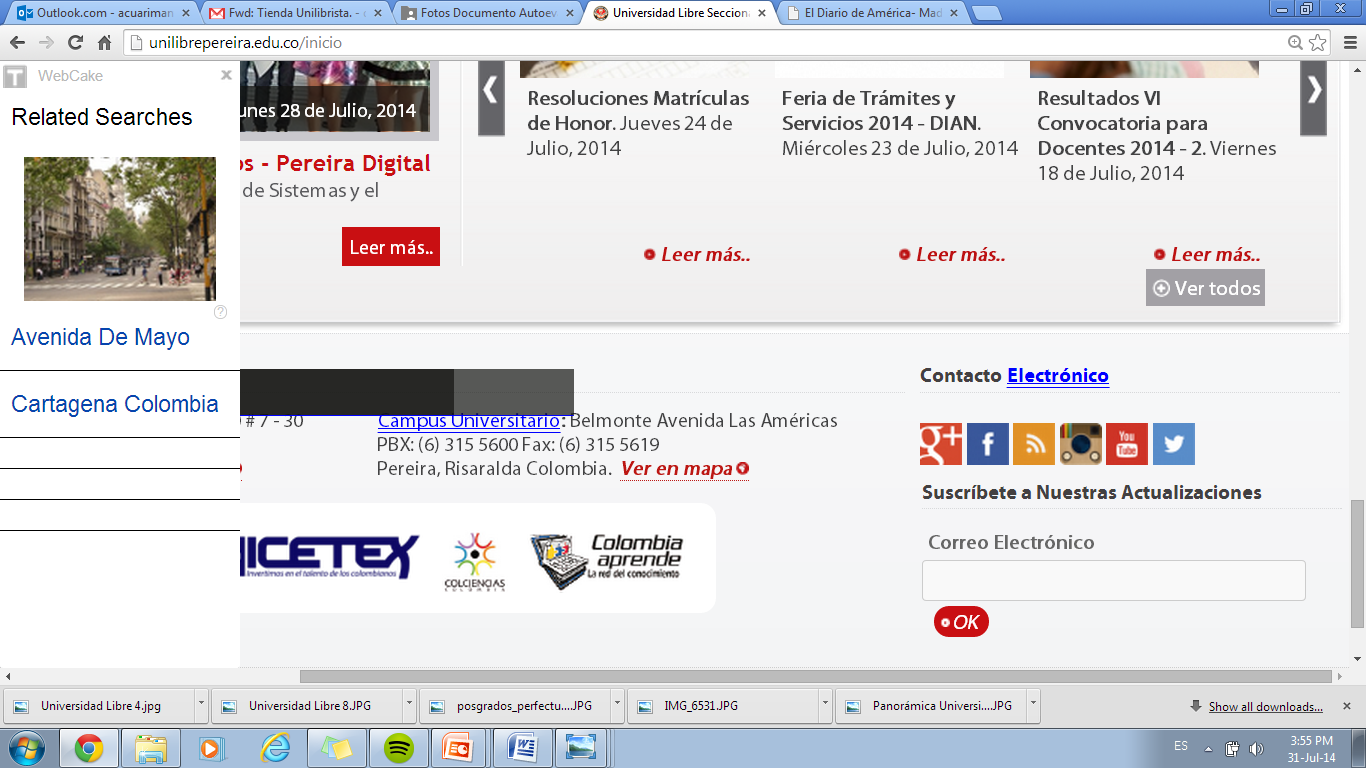